Figure 2. Axial slices illustrating activity observed on the word test > picture test contrast in younger adults. ...
Cereb Cortex, Volume 23, Issue 5, May 2013, Pages 1049–1060, https://doi.org/10.1093/cercor/bhs064
The content of this slide may be subject to copyright: please see the slide notes for details.
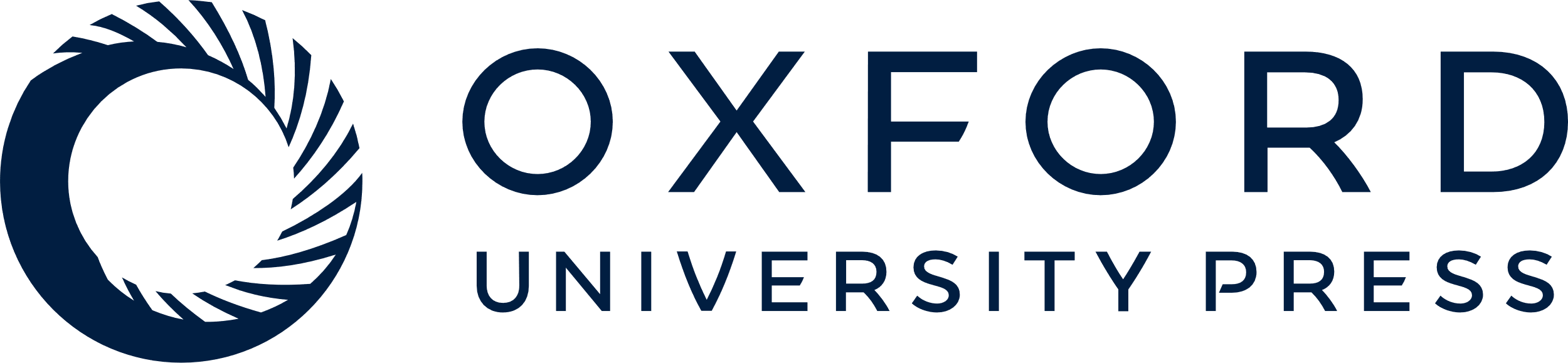 [Speaker Notes: Figure 2. Axial slices illustrating activity observed on the word test > picture test contrast in younger adults. Younger adults recruited several PFC regions as a function of the retrieval monitoring demands (word test > picture test), but older adults did not reveal any significant activity in this contrast. Arrows highlight DLPFC activity.


Unless provided in the caption above, the following copyright applies to the content of this slide: © The Author 2012. Published by Oxford University Press. All rights reserved. For permissions, please e-mail: journals.permissions@oup.com]